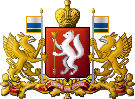 Департамент государственных закупок Свердловской области
Обзор судебной практики по делам, связанным с разрешением споров о применении п.9 ч.1 ст.31 Закона о контрактной системе, утвержденного Президиумом Верховного Суда РФ 28.09.2016, в целях предотвращения конфликта интересов между участником закупки и заказчикомГлавный специалист отдела регулирования в сфере закупок Департамента государственных закупок Свердловской области Тараскина Алена Владиславовна
Что же такое конфликт интересов?
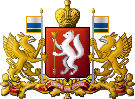 -Руководитель заказчика
Член комиссии по осуществлению закупок
Руководитель контрактной службы заказчика
Контрактный управляющий
Супруг или супруга
Усыновитель или усыновленный
Близкие родственники
Декларация о соответствии участника закупки требованиям, установленным п.9 ч.1 ст.31 Закона № 44-ФЗ (об отсутствии между ним и заказчиком конфликта интересов), является обязательной.
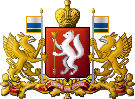 Декларирование должно быть осуществлено независимо от наличия или отсутствия между участником закупки и заказчиком конфликта интересов.
Декларация об отсутствии между участником закупки и заказчиком конфликта интересов должна быть совершена в письменной форме применительно к положениям п.2 ст.434 Гражданского кодекса Российской Федерации.
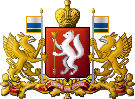 Исходя из положений п.9 ч.1 ст.31 и п.2 ч.5 ст.66 Закона № 44-ФЗ, непредставление участником закупки отдельного документа с расшифровкой того, что именно понимается под отсутствием конфликта интересов,  не может являться причиной отказа в допуске к участию в закупке, при том, что участником проставлена отметка в электронной документации без подачи декларации в виде отдельного файла.
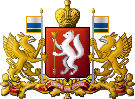 Круг лиц, одновременное участие которых при осуществлении закупок свидетельствует о конфликте интересов, определяется в соответствии с п.9 ч.1 ст.31 Закона № 44-ФЗ.
Конфликт интересов может иметь место не только в отношении руководителей, указанных в п.9 ч.1 ст.31 Закона № 44-ФЗ, но и в отношении должностных лиц (в частности, их заместителей), непосредственно участвующих в осуществлении закупки и полномочия которых являются тождественными по функциональным обязанностям полномочиям руководителя, позволяют влиять на процедуру закупки и результат её проведения.
Если руководитель заказчика одновременно является представителем учредителя некоммерческой организации (участника закупки), это свидетельствует о наличии между заказчиком и участником закупки конфликта интересов.
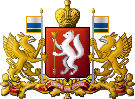 Не допускаются к участию в закупке лица, аффилированность которых сама по себе создает условия для конфликта интересов.
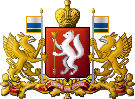 Участник закупки должен соответствовать требованиям, предусмотренным Законом № 44-ФЗ, с момента подачи им заявки на участие в закупке и до момента выявления победителя.
Обеспечение конкурентной среды посредством соблюдения требования закона об отсутствии между участниками закупки и заказчиком конфликта интересов необходимо на всём протяжении организации и проведения закупок: с момента подачи участниками закупки заявок, содержащих декларацию об отсутствии конфликта интересов, до момента выявления победителя.
Участник закупки должен соответствовать требованиям, предусмотренным Законом № 44-ФЗ, с момента подачи им заявки на участие в закупке и до момента выявления победителя.
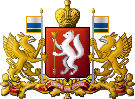 Соответствие участника закупки требованиям, предусмотренным Законом N 44-ФЗ, на момент выявления победителя не имеет правового значения в случае, если он не соответствовал этим требованиям на момент подачи заявки для участия в закупке, ввиду того что соблюдение требования закона об отсутствии между участниками закупки и заказчиком конфликта интересов необходимо на всём протяжении организации и проведения закупок.
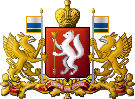 С момента обнаружения между участником закупки и заказчиком конфликта интересов, нужно отстранить участника закупки, либо отказаться от заключения контракта с победителем.
Комиссии обязана отстранить участника закупки от участия в определении поставщика (подрядчика, исполнителя), а заказчик обязан отказаться от заключения контракта с победителем определения поставщика (подрядчика, исполнителя) в любой момент до заключения контракта, если заказчик или комиссия по осуществлению закупок обнаружит, что участник закупки предоставил недостоверную информацию в отношении своего соответствия требованиям, указанным в ч.1, 1.1 и 1 (при наличии таких требований) ст. 31 Закона № 44-ФЗ.
С момента обнаружения между участником закупки и заказчиком конфликта интересов, нужно отстранить участника закупки, либо отказаться от заключения контракта с победителем.
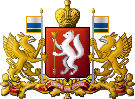 Если после рассмотрения вторых частей заявок на участие в закупке и подписания протокола обнаружен конфликт интересов, комиссия по осуществлению закупок обязана принять решение об отстранении участника закупки от участия в определении поставщика без повторного рассмотрения вторых частей заявок.
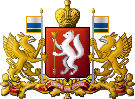 Государственный (муниципальный) контракт, заключенный победителем торгов и заказчиком при наличии между ними конфликта интересов, является ничтожным (пункт 2 статьи 168 ГК РФ).
Из-за несоблюдения процедуры закупок нарушаются права третьих лиц - участников закупки, с которыми муниципальный контракт не заключен, вследствие предоставления преимущества лицу, не соответствующему требованиям Закона № 44-ФЗ.
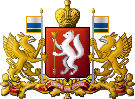 Заказчик обязан принять решение об одностороннем отказе от исполнения контракта в случае, если выявлен конфликт интересов.
Понуждение заказчика к исполнению контракта не  допускается, если после заключения государственного (муниципального) контракта установлено, что поставщик (подрядчик, исполнитель) не соответствует требованиям об отсутствии конфликта интересов, предъявляемым к участникам закупки, что позволило ему стать победителем. В указанном случае отказ заказчика от исполнения контракта, по правилам ч.15 ст.95 Закона № 44-ФЗ, является правомерным.
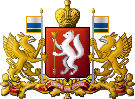 Департамент государственных закупок Свердловской области
Спасибо за внимание!